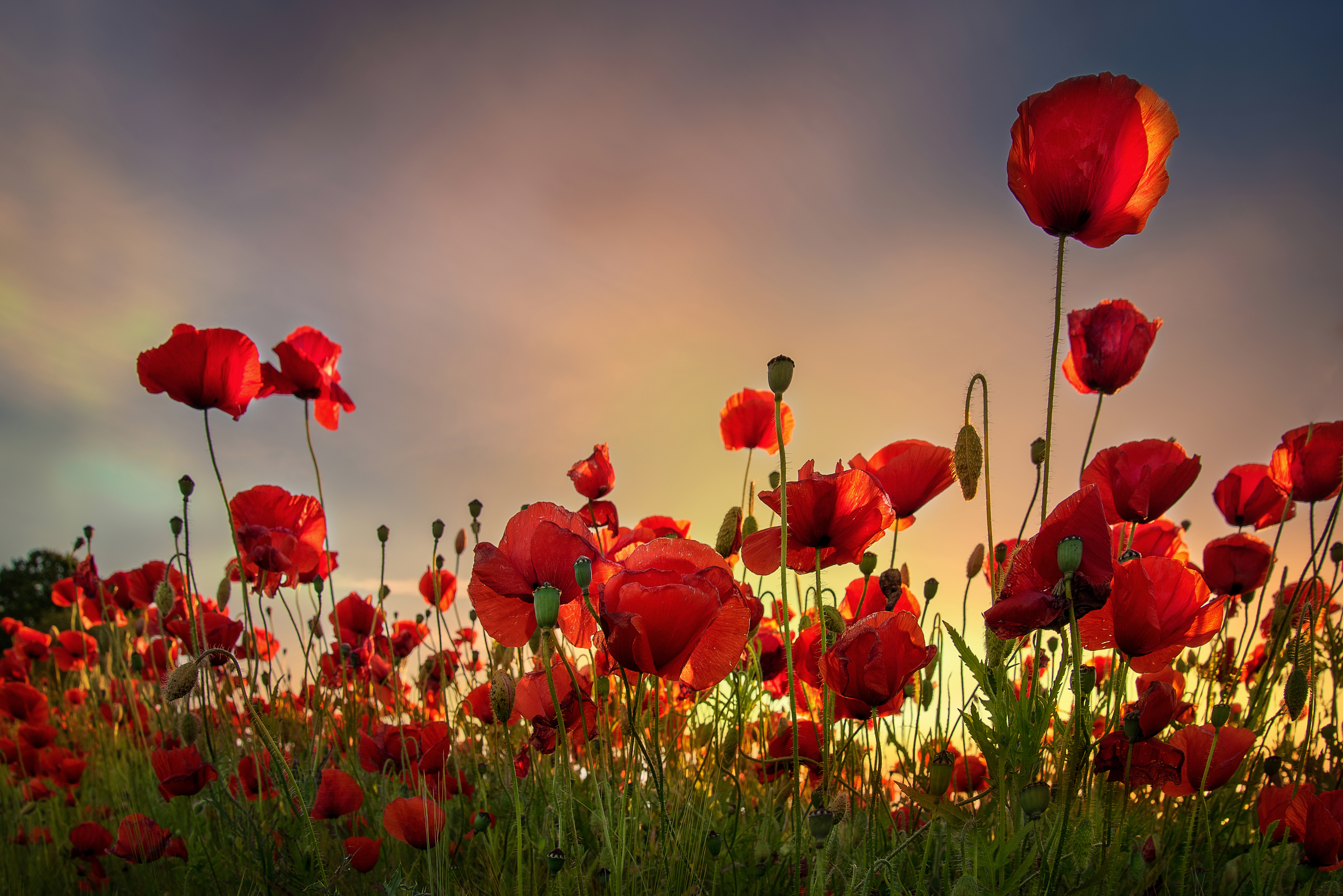 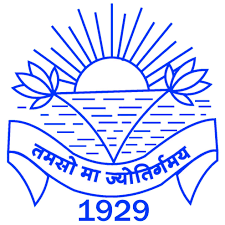 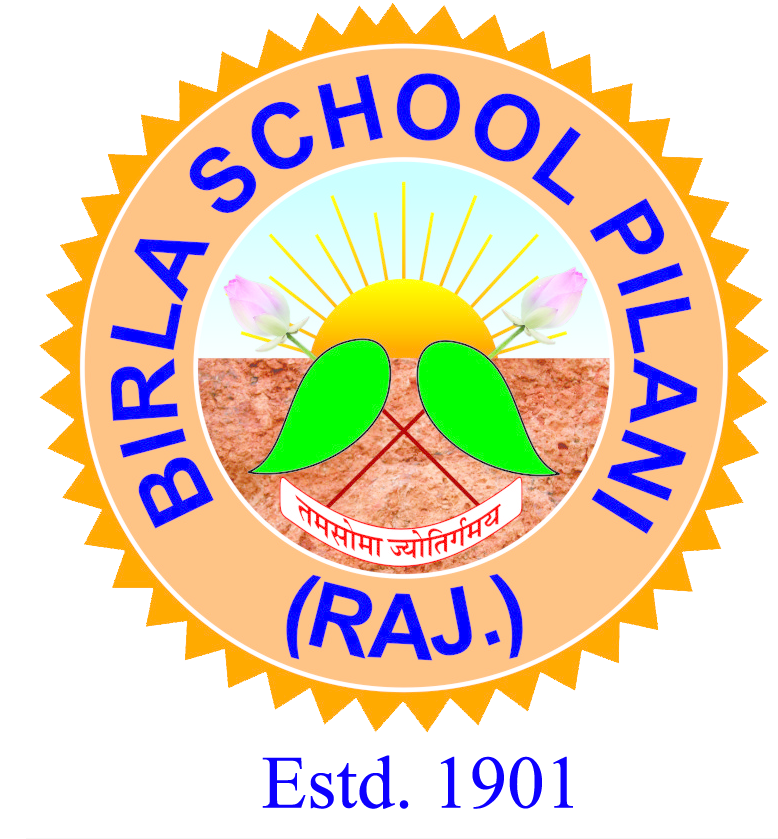 Inculcating Ethics & Constitutional Values among THE Learners -THROUGH THE LENS OF NEP 2020
By RAJAN KUMAR 
(BIRLA SCHOOL, PILANI)
Ethics and Values
Not to be treated as ideal concepts 
 Are “empowering tools”  
Helpful in meeting the challenges of the contemporary social world 
Empower the students with certain attitudes and skills
Help in facing the myriad challenges
Values – the Cornerstones
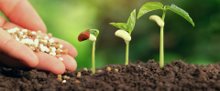 nep 2020 : The Values to Reckon
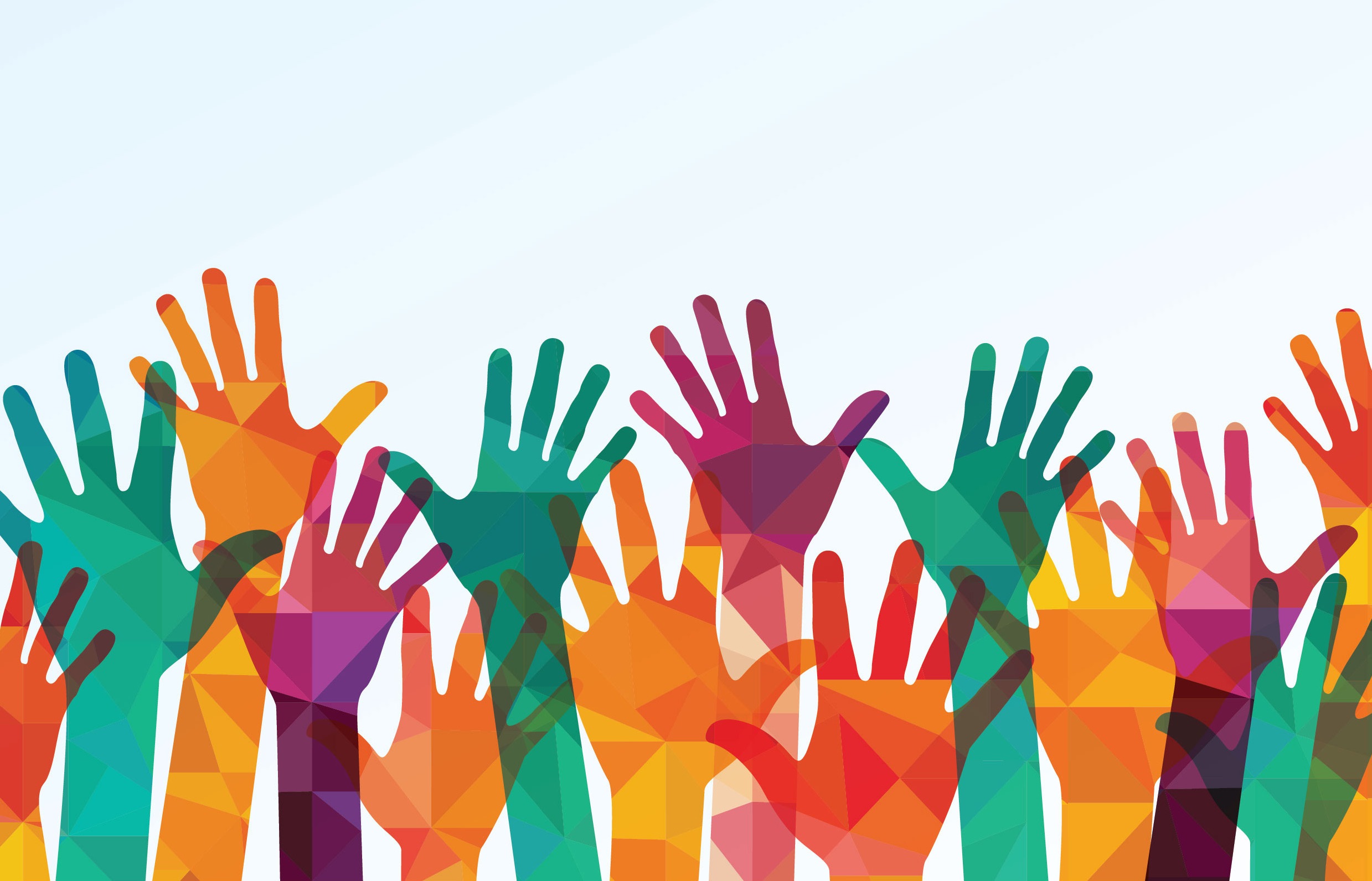 Ethics and Values Enlisted in NEP 2020
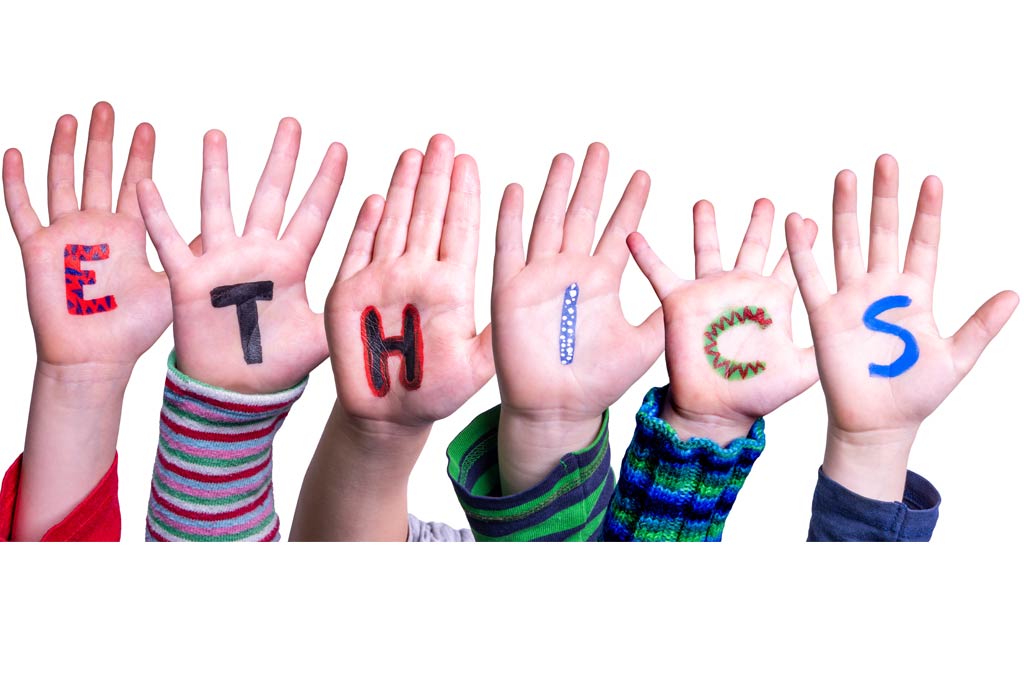 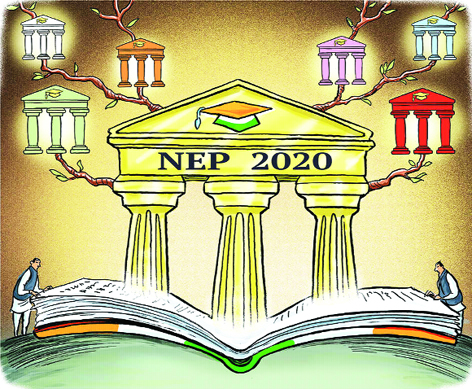 Constitutional Values
Justice 
Equality                              
Fraternity
Freedom 
Unity of the Nation
Secularism
Protection of  Natural Environment
Scientific Temper
Preservation of heritage and culture
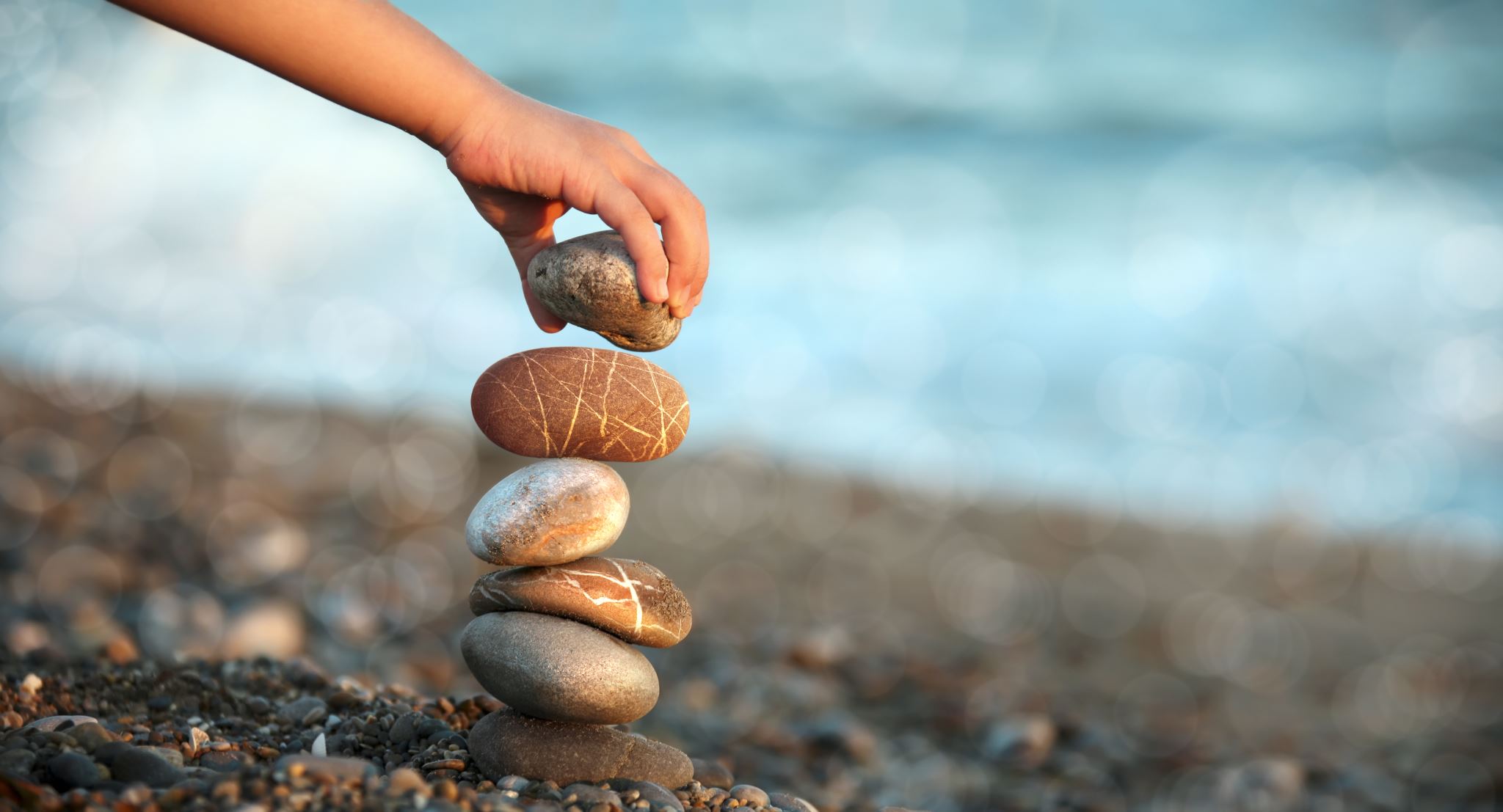 ETERNAL VALUES
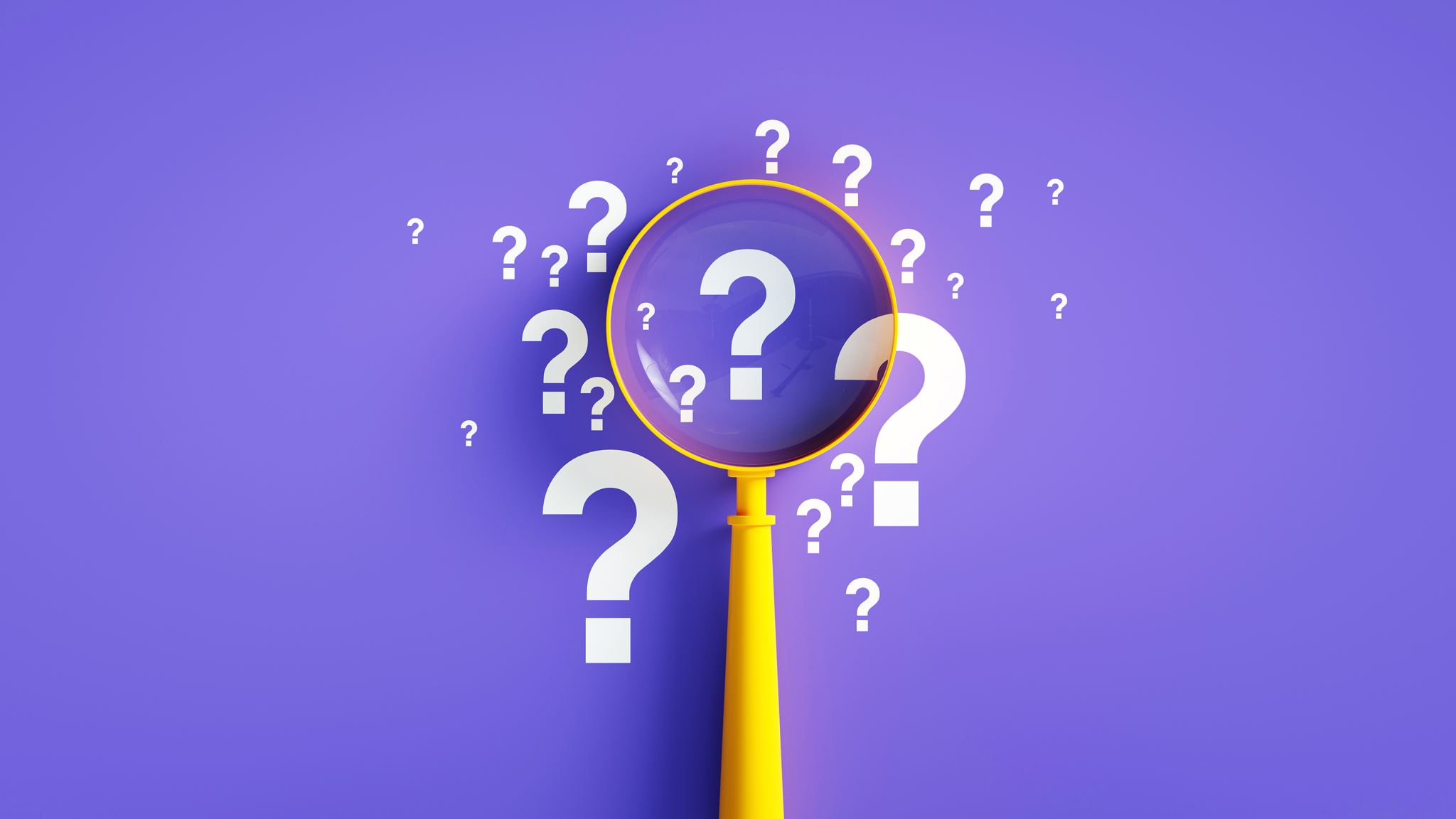 Why to incorporate Values in Education?
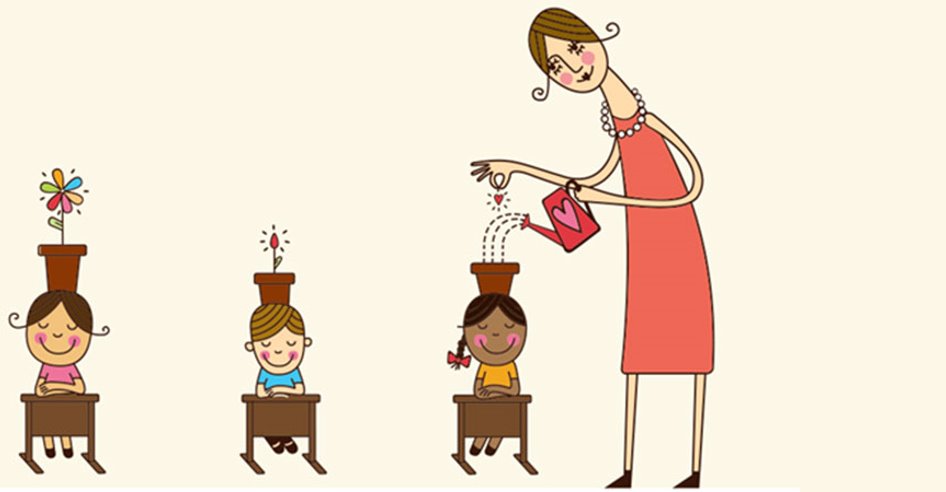 NEP 2020 and Inculcation of Values
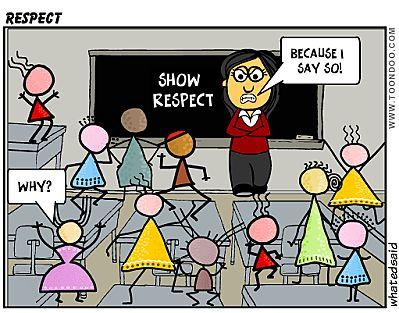 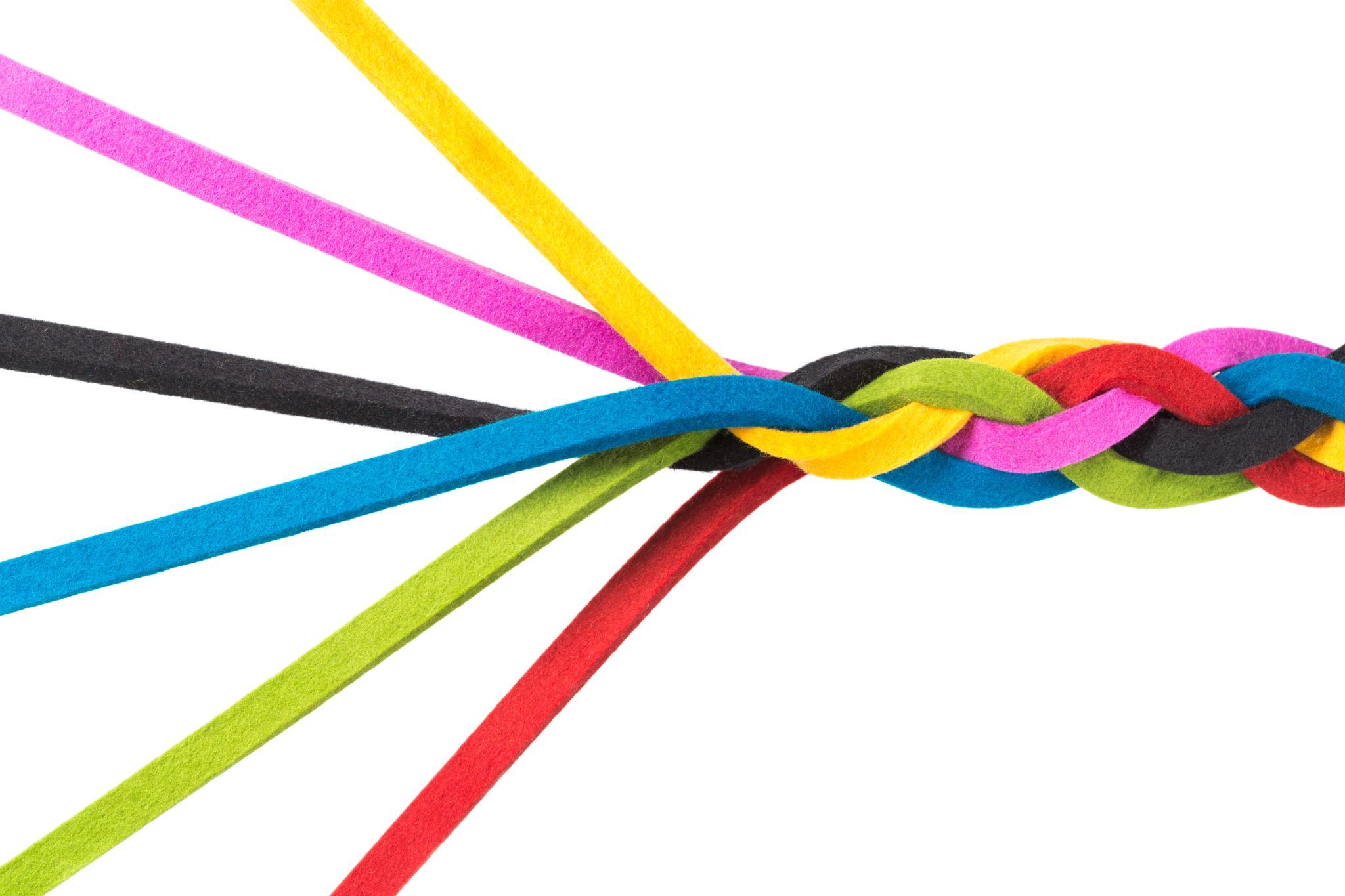 Integrating Values in the Curriculum
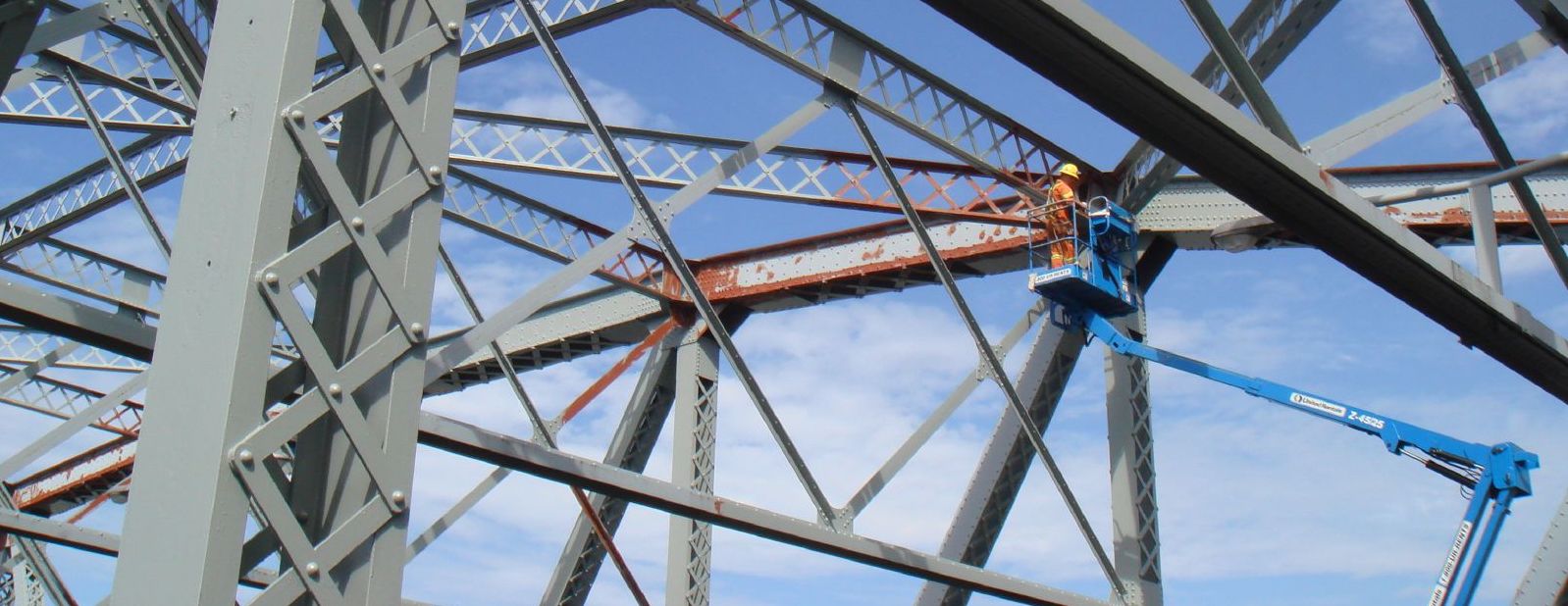 A Framework for Conducting a Value Education Activity
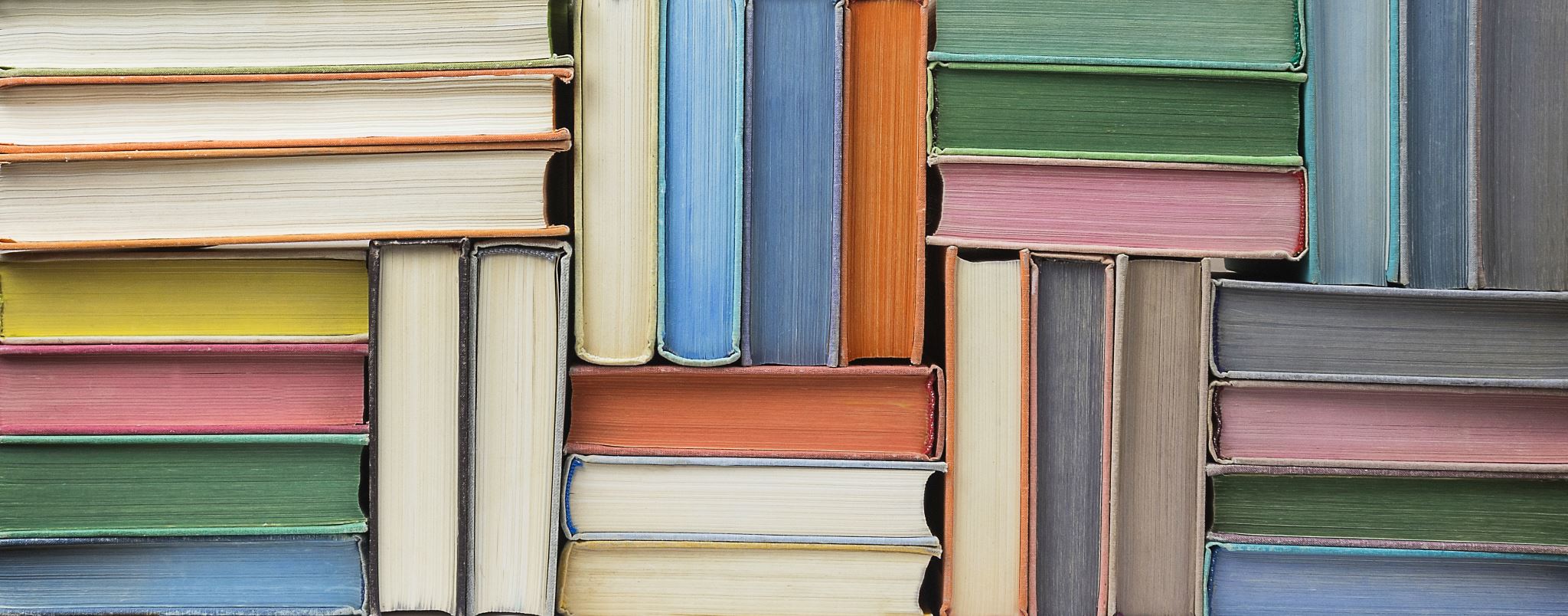 Integrating Values into the Curriculum
Values :
Can not be taught like a subject i.e. Languages, History, Science or Mathematics
Should be inculcated through the situations deliberately planned while teaching  various school subjects
 Poems, stories,  examples of great & noble persons, group discussions, debates, case studies
Co-scholastic activities, games and sports etc are  few examples for inculcating values
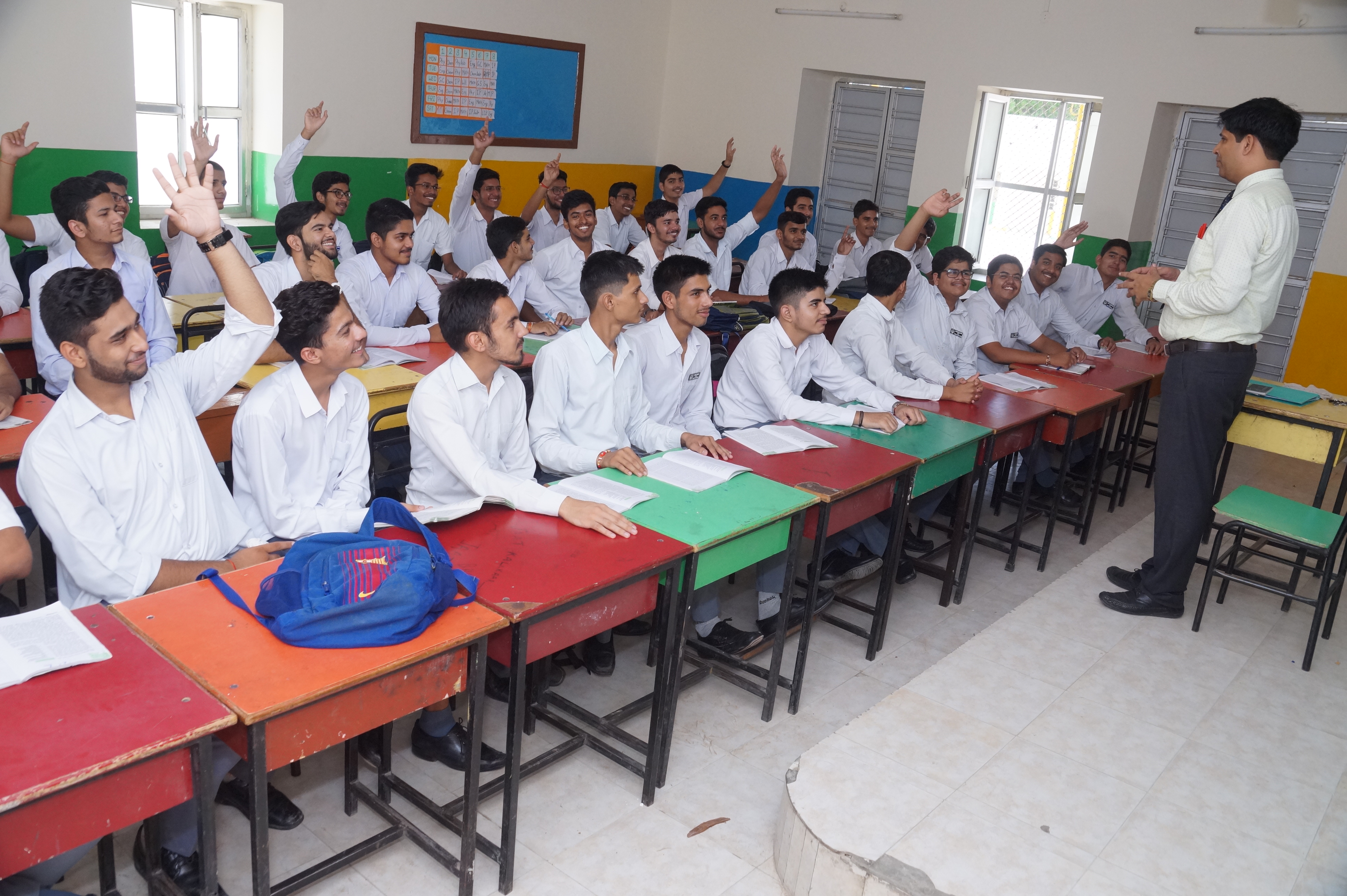 The Role of Teacher
Knowing – introducing  the learner to the  inherent values while going through a particular topic/situation
Making judgments – providing  with conflicting situations while teaching to enable the learner  to evaluate the implications of the related values
Believing – emphasing the  relevant points helpful in development of faith in these related values. 
Action – encouraging  to practise these values in actual life situations as a result of change  by relevant and meaningful experiences
Internalization – leading the learner  to a stage where the practice of acquired values may be spontaneous and immediate resulting in desired outcomes
The 5 Steps Approach
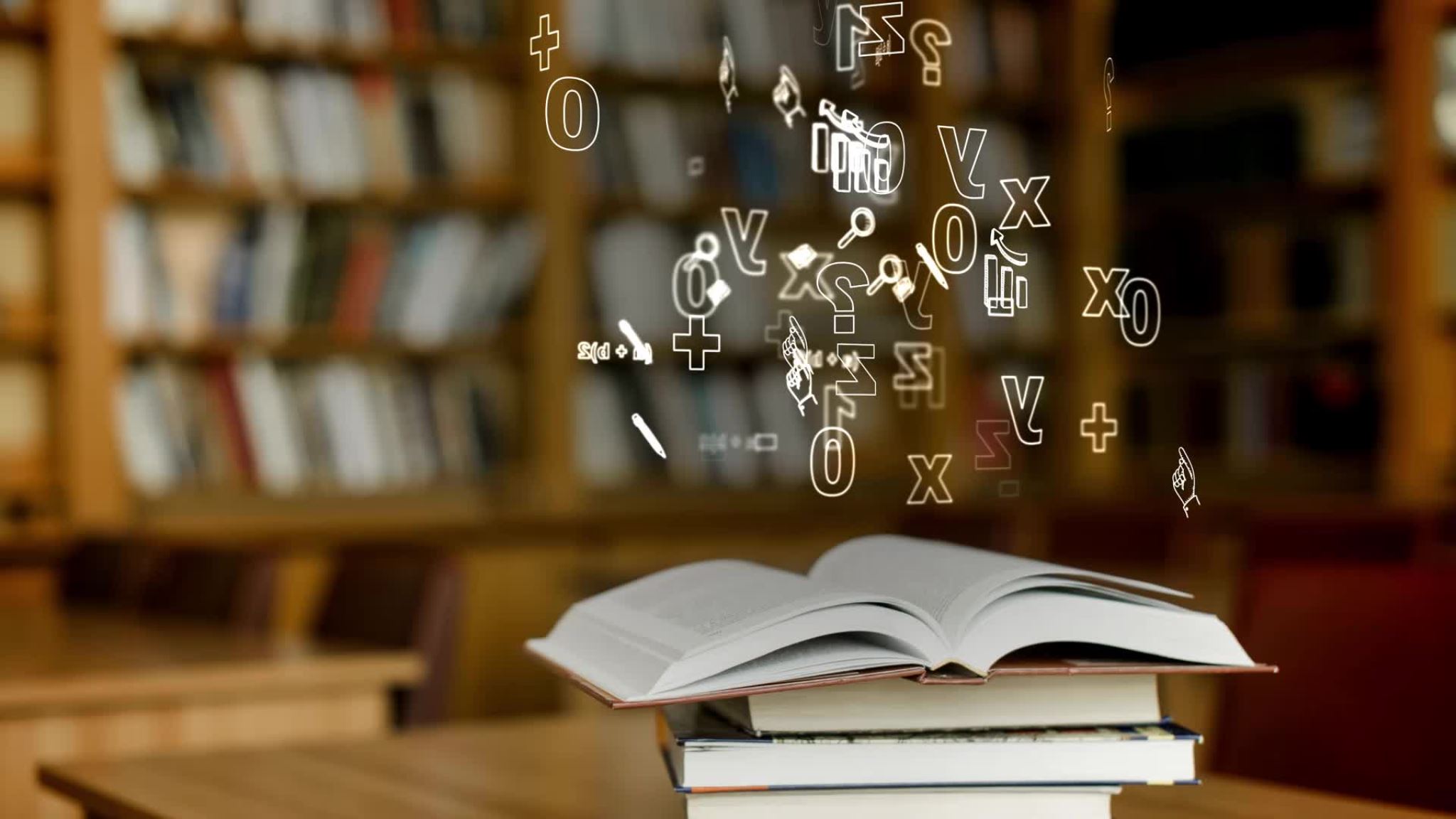 Whole School Approach for Values Education
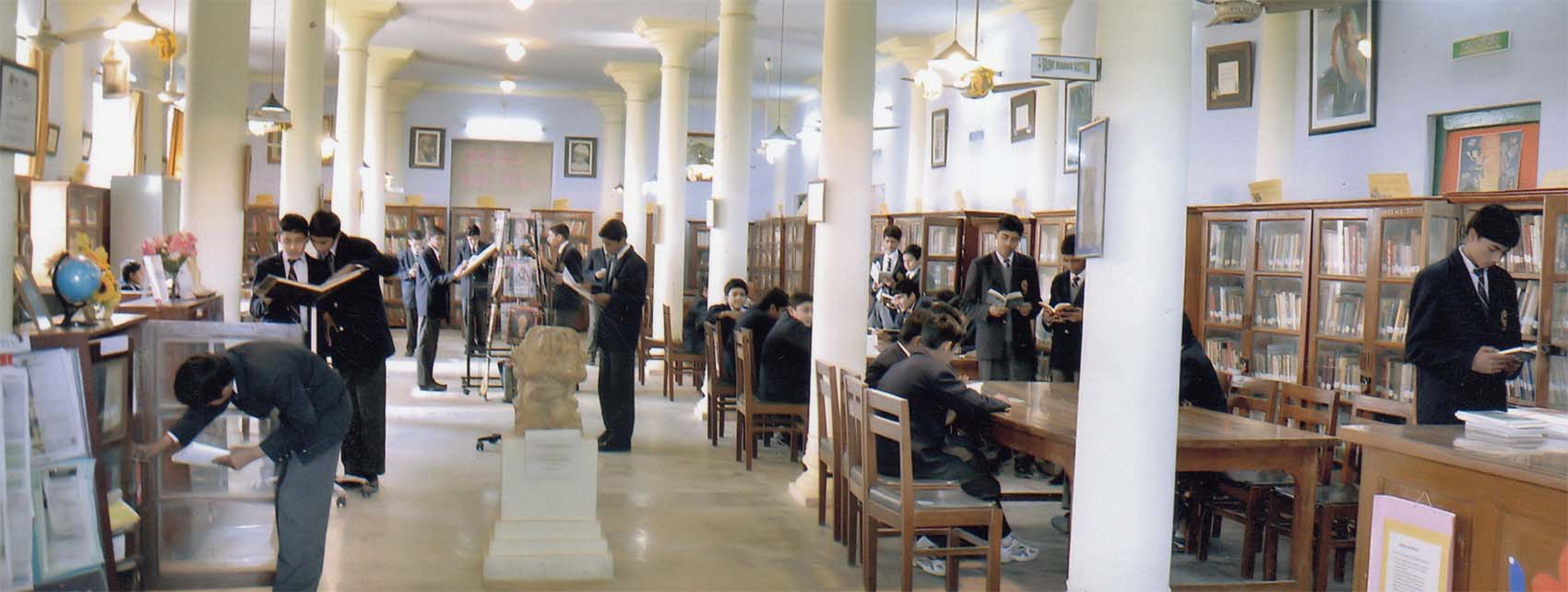 Value Education need to  be woven into the entire academic calendar comprising
Interactive practices 
Interpersonal relationships/ student exchange 
School activities
The way events are celebrated
Community outreach
The harmony within self and others around
Spaces for experiential learning where students explore, think, reflect and internalize positive values.
Feedback and regular reinforcement.
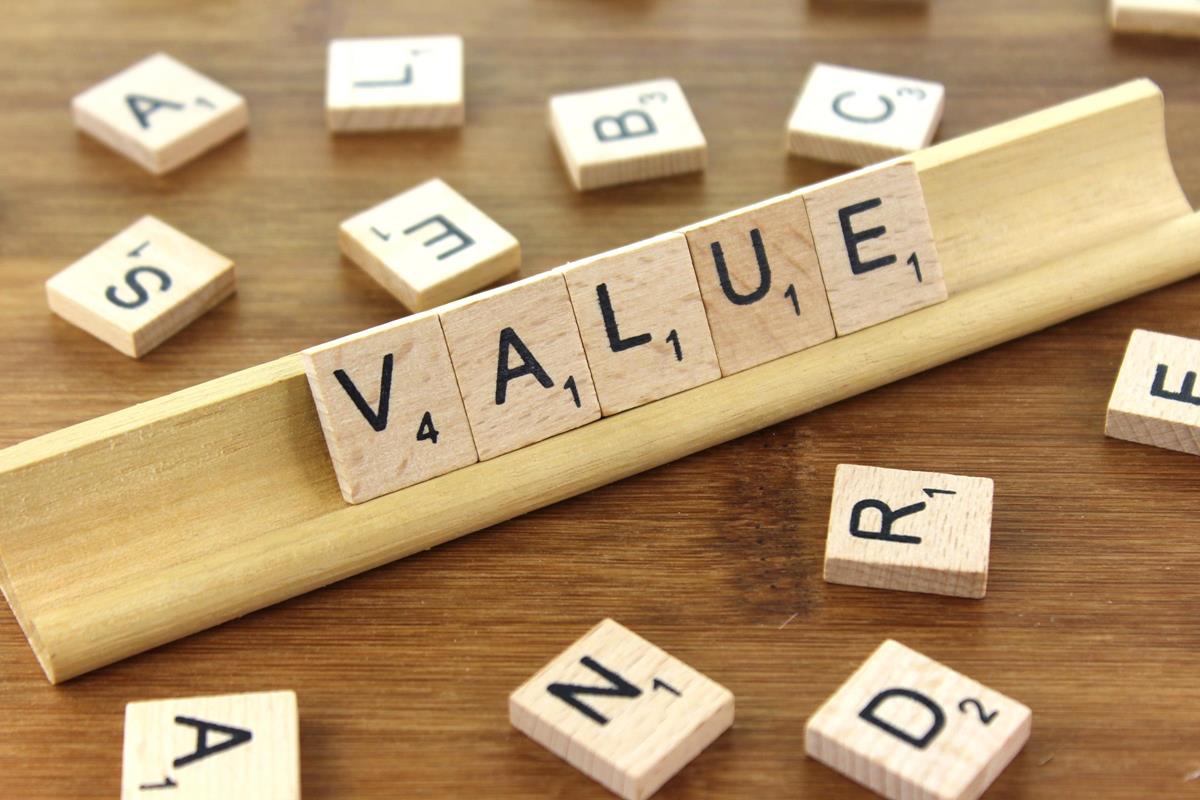 Ways to incorporate Values in School Curriculum